PrivaSeq Figure Pack
May 5, 2015
Fig 1a: Linking Attack Scenario
Phenotype-Genotype 
Correlation Dataset
Phenotype Dataset
Disease Status
(HIV+/-)
Phenotype 1
Phenotype 1
…
HIV+
…
HIV-
…
…
…
…
HIV-
Genotype Comparison and Matching
Genotype 
Prediction
Genotype Dataset
Predicted Variant 
Genotypes
Predicted/Matched Genotypes
Disease Status
(HIV+/-)
Disease Status
(HIV+/-)
Identity
(Name)
Variant Genotypes
Variant 2
Variant 1
Identity
(Name)
Variant 2
Variant 1
…
…
HIV+
MG
Variant 2
Variant 1
HIV+
…
JR
HIV-
JR
HIV-
AH
…
…
…
…
…
AH
HIV-
HIV-
MG
[Speaker Notes: Link expression+phenotype database to genotype+identity database to reveal phenotypes of 
Link the phenotype + Identity.]
Fig 1b: Datasets
Genotype Matrix
Expression Matrix
eQTL Dataset
1
2
0
Fig 2a
Phenotype
Measurements for Individual j
Sort P-G correlations in decreasing order
Select the top variants to predict
Predict the Genotypes for
Individual j
Joint Predictability of Genotypes:
Phenotype 1             Variant 1
…
Characterizing Information:
Phenotype 2             Variant 2
Decreasing Correlation
…
Fig 2a
…
Decreasing Correlation
Decreasing Joint Predictability 
of Genotypes
Phenotype 1             Variant 1
…
Phenotype 2             Variant 2
Increasing Individual
Characterizing Information
Fig 2a
Individual 
Characterizing
Information in Top
Genotypes (ICI)
…
Phenotype 1             Variant 1
…
Phenotype 2             Variant 2
Fig 2a
Individual 
Characterizing
Information in Top
Genotypes (ICI)
…
Phenotype 1             Variant 1
…
Phenotype 2             Variant 2
Fig 2bcd: Predictability vs Information leakage
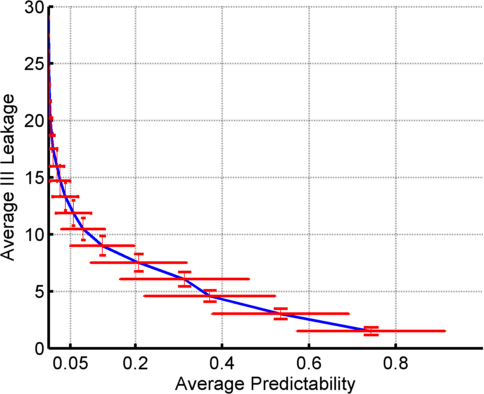 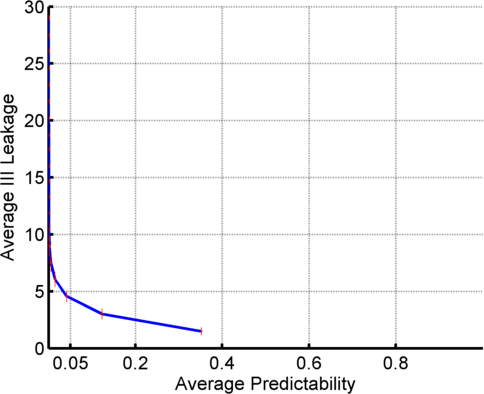 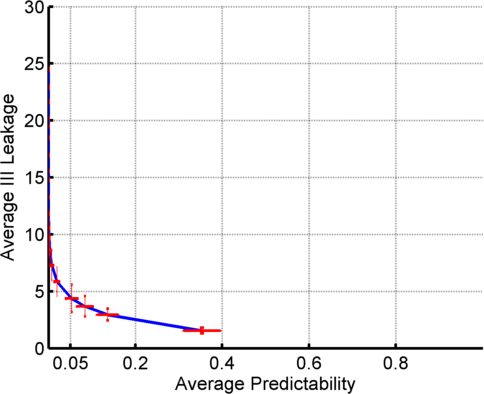 Fig 3: 3 Steps of Linking Attack
Gender, Population, Age
eQTL
Dataset
Auxiliary Information
Linking
Genotype Prediction
Phenotype Selection
Absolute Value of Correlation
Individual whose genotypes have the closest match to predicted genotypes
Maximum a Posteriori Genotype
Figure 4a: MAP Genotype Prediction Accuracy
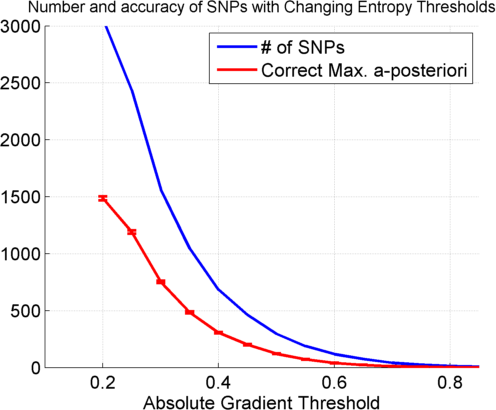 Fig 4b: Fraction of Vulnerable Individuals
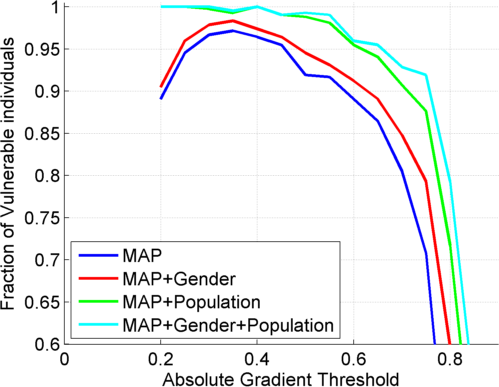 Fig 5a: Extremity based genotype prediction
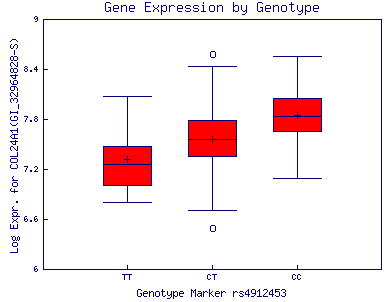 Frequency
Expression
Lower expression:
Most likely TT
Higher expression:
Most likely CC
Fig 5bc
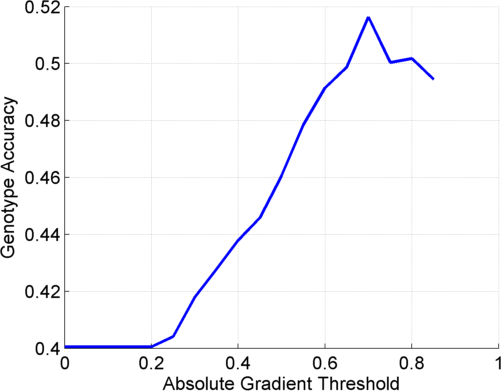 [Speaker Notes: Per SNP accuracy. TBA: Add the population panels and show how the accuracy increases.]
Supplementary Figures
Fig S1: eQTL properties
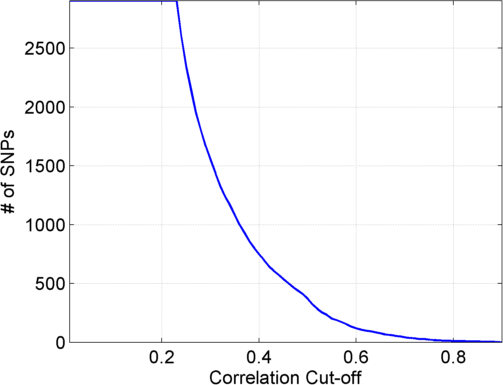 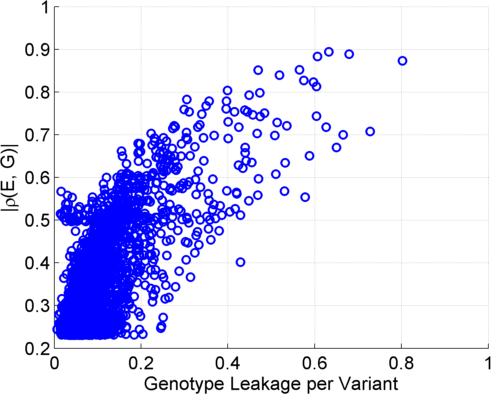 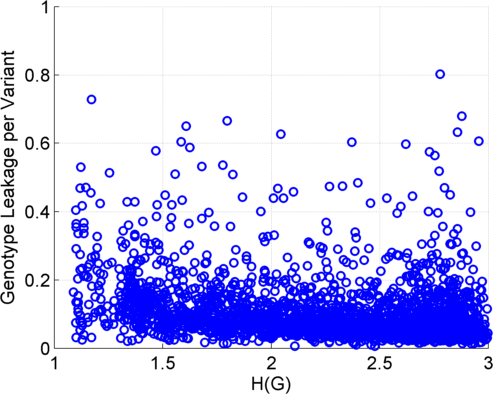 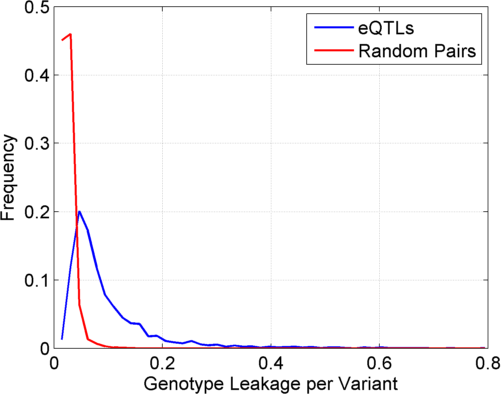 [Speaker Notes: Total Information Content: Predictability vs Discriminability. TBA: Gender information, more datasets, 
[[Add gender and race information, and finally accuracy of extremity attack with changing thresholds]]]
Fig SXX: Illustration of a priori, a posteriori distributions
Posterior:
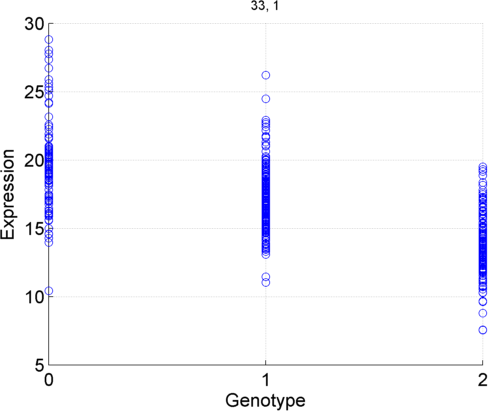 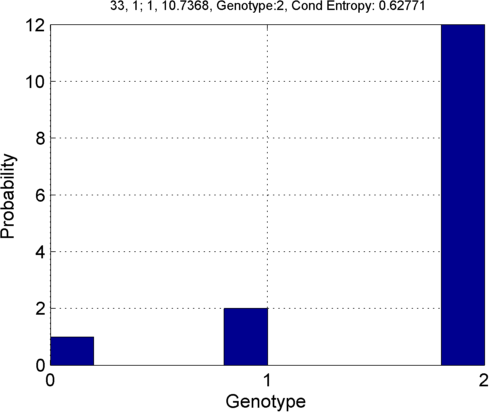 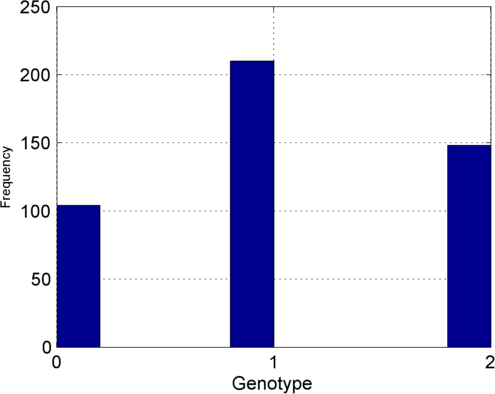 Figure SXX: Genotype Prediction
Conditional (Posterior):
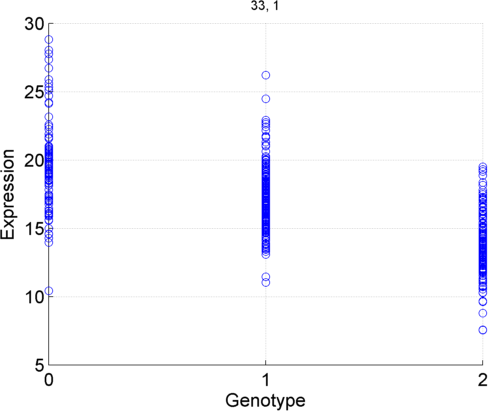 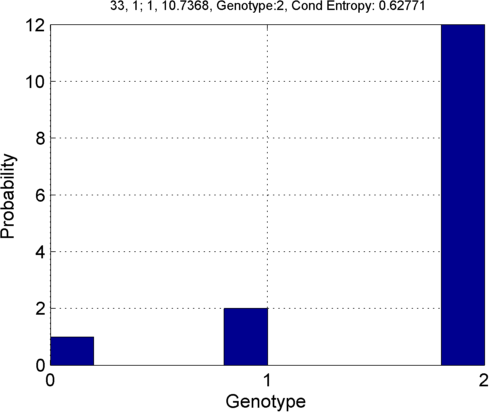 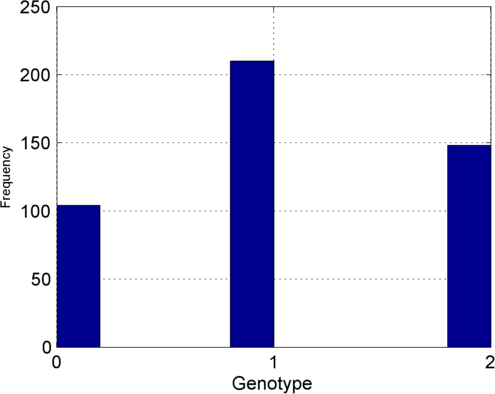 Figure SXX
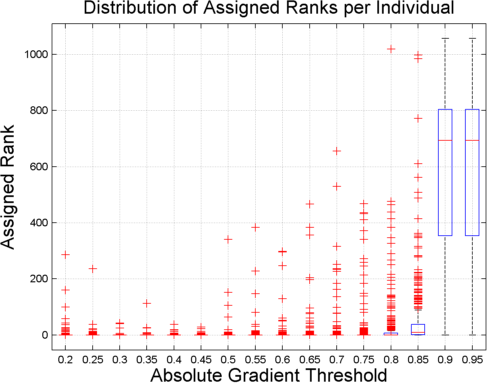 Fig SXX
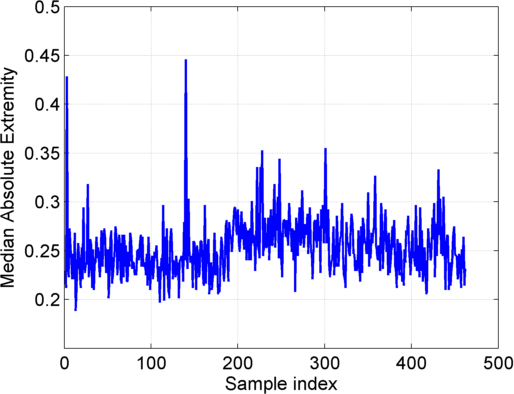 [Speaker Notes: Extremity statistics of the per samples. 

TBA: Replace with box plots?
TBA: Similarly, add the extremity of the genotypes, i.e., what is the frequency of each multi-snp genotype?

[[How extreme each sample is among all the eQTLs that we have, this relates better to individual identification]]]